ENQUANTO HOUVER VASILHAS, HAVERÁ AZEITE
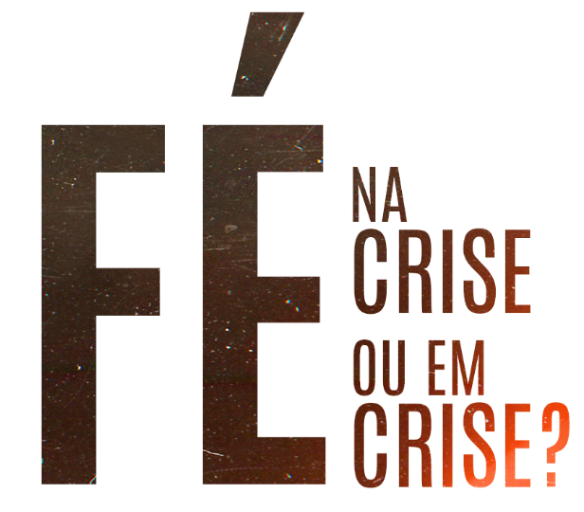 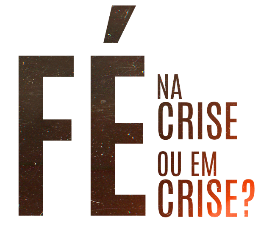 “O Senhor [...] sara os de coração quebrantado e lhes pensa as feridas”
(Salmo 147:2, 3).
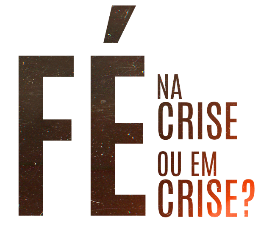 1
A INÉRCIA É INIMIGA                              DO MILAGRE2 Reis 4:3
“Então, disse ele: Vai, pede emprestadas vasilhas a todos os teus vizinhos; vasilhas vazias, não poucas".
Para que os milagres aconteçam, é preciso agir.   O milagre cobre a parte que não conseguimos mais fazer. Essa é a parte de Deus.
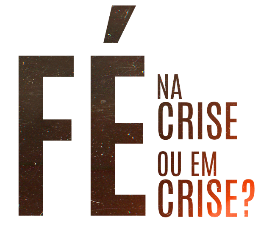 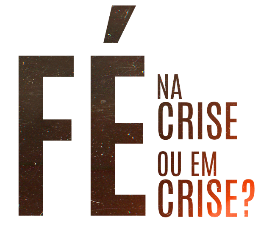 Deus sempre trabalha em parceria conosco. Aquilo que podemos fazer Deus não faz, mas aquilo que não podemos fazer, Deus faz.
“Segundo a ordem divina, Deus não faz coisa alguma sem a cooperação do homem” 
(Para Conhecê-lo, p. 50).
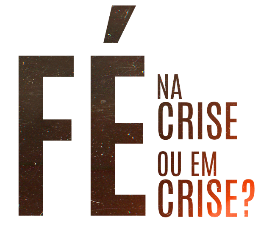 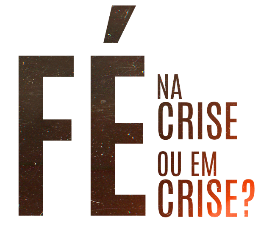 2
PARA O MILAGRE ACONTECER,                A PORTA TEM QUE ESTAR FECHADA2 Reis 4:4
“Então, entra, e fecha a porta 
sobre ti e sobre teus filhos”.
“Aqueles que não querem ser presa dos ardis de Satanás devem bem guardar as entradas da alma; devem evitar ler, ver, ou ouvir aquilo que sugira pensamentos impuros”
(Mente, Caráter e Personalidade, v. 1, p. 107).
Se queremos presenciar as grandes obras de poder de Deus em nossa vida, precisamos FECHAR A PORTA e impedir que Satanás entre e ganhe acesso em nossa vida. DEUS QUER EXCLUSIVIDADE em nossa vida. Para que o milagre aconteça, a porta precisa estar fechada para Satanás.
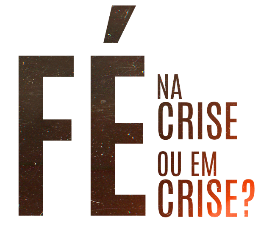 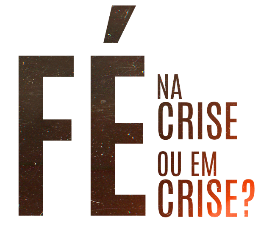 3
O MILAGRE NUNCA SERÁ                  MAIOR QUE SUA FÉ2 Reis 4:6
“Cheias as vasilhas, disse ela a um dos filhos: Chega-me, aqui, mais uma vasilha. Mas ele respondeu: Não há mais vasilha nenhuma. E o azeite parou”.
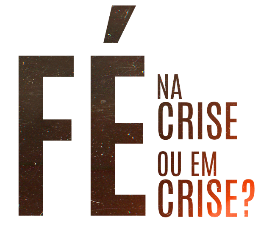 Fé não é um produto      à venda no supermercado;           ela é resultado de uma experiência relacional e diária com Deus.
“E todos nós, com o      rosto desvendado, contemplando, como por espelho, a glória do Senhor, somos transformados, de glória em glória, na sua própria imagem, como pelo Senhor, o Espírito”
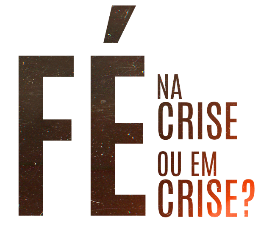 (2 Coríntios 3:18).